Устный журнал«Незаменимые помощники –словари»
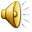 Подготовила : учитель начальных классов  шк.№16 с.Гыршелун  Забайкальского края Домникова Надежда Максимовна
Кто хочет разговаривать ?
 Мы будем разговаривать…                                                     Тот должен выговаривать…                                                                                                                         И будем выговаривать…
   Всё правильно и внятно…
    Так правильно и внятно…  
       Чтоб было всем понятно…
       Чтоб было всем понятно.
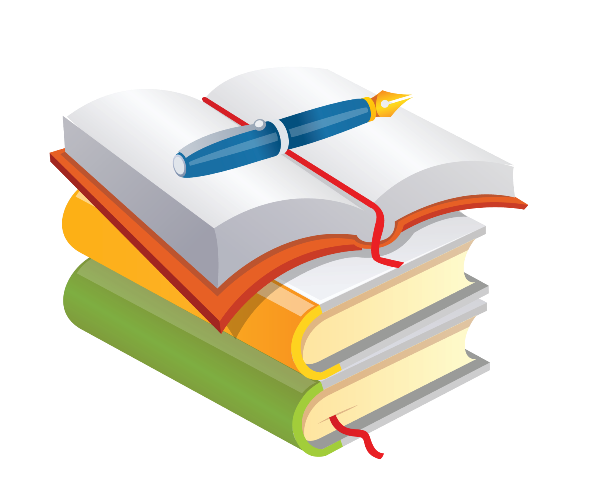 Скороговорка
     Ученик учил уроки, у него в чернилах щёки.
     Произнесите с разной интонацией:
   - Восторженно («Какой усердный ученик! »)
   - С осуждением (« Какой неаккуратный ученик !»)
   - С удивлением (« Почему щёки в чернилах?»)
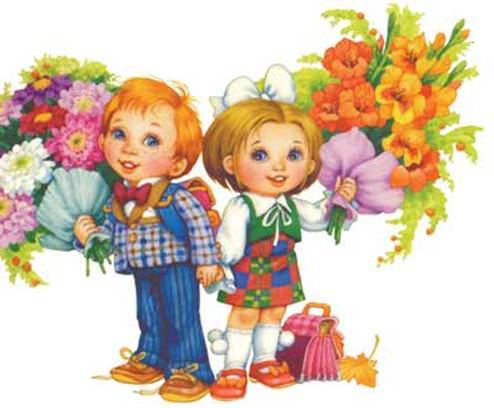 Игра «Дополни предложение»
«Кружатся        снежинки»
Устный журнал 
«Незаменимые помощники – словари»
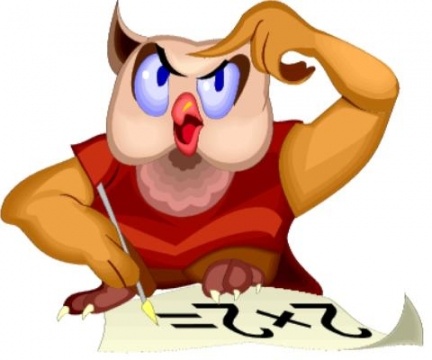 «Незаменимые  помощники  – словари»
     1).Чем являются для нас словари?
      2).Какие помощники – словари ?
      3). Что является для нас незаменимыми      помощниками?
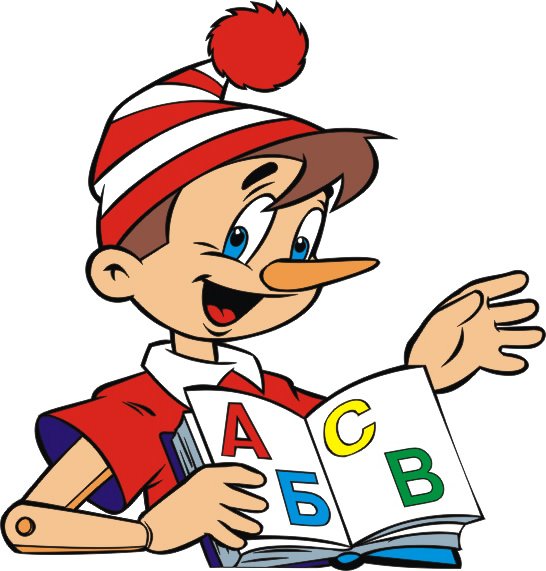 1 страница
       «К несметным сокровищам   Страны Слов»
Толковый словарь
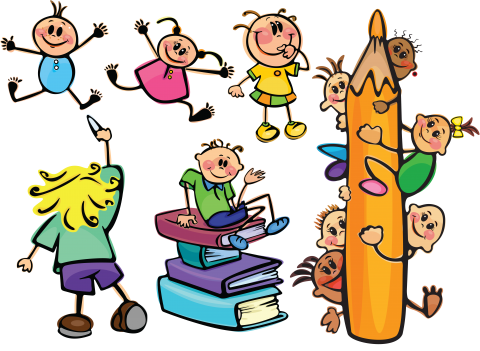 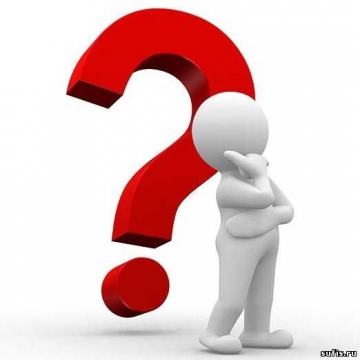 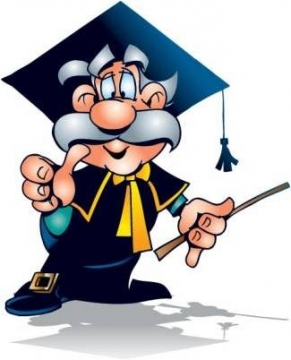 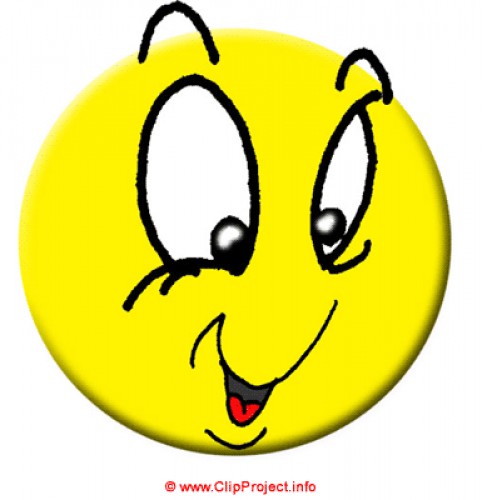 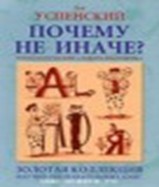 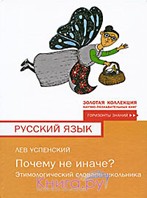 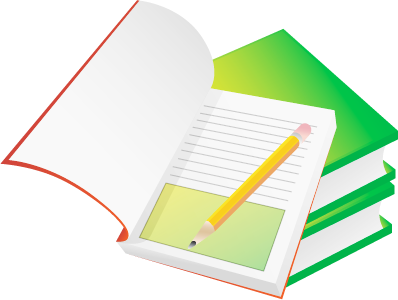